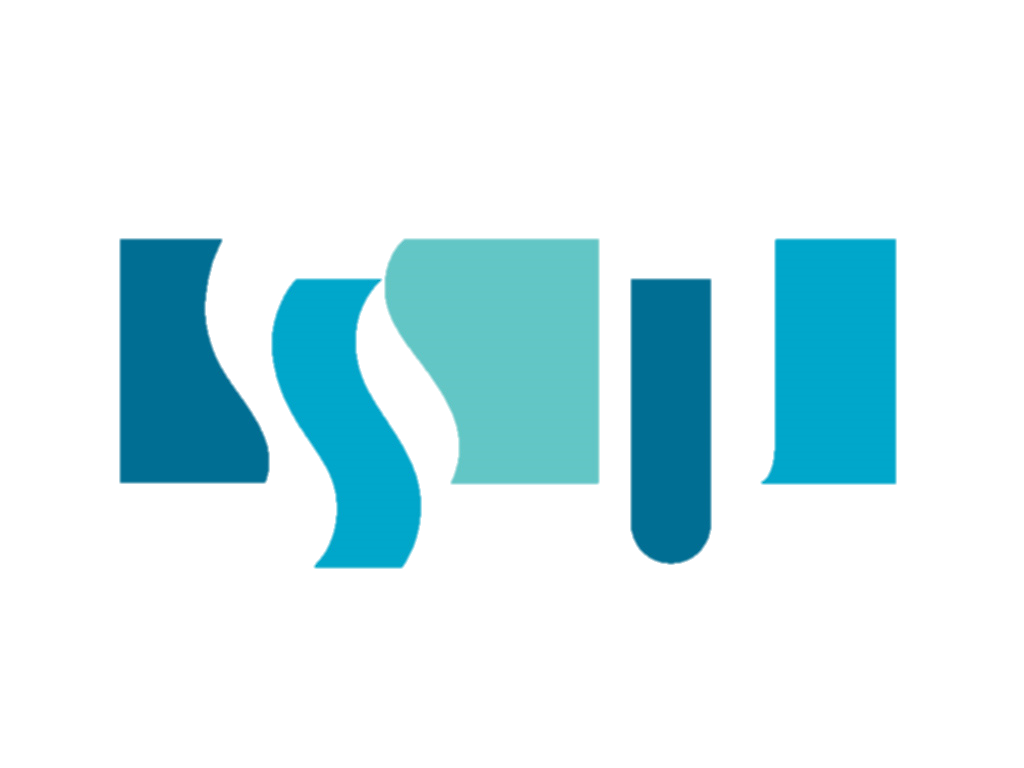 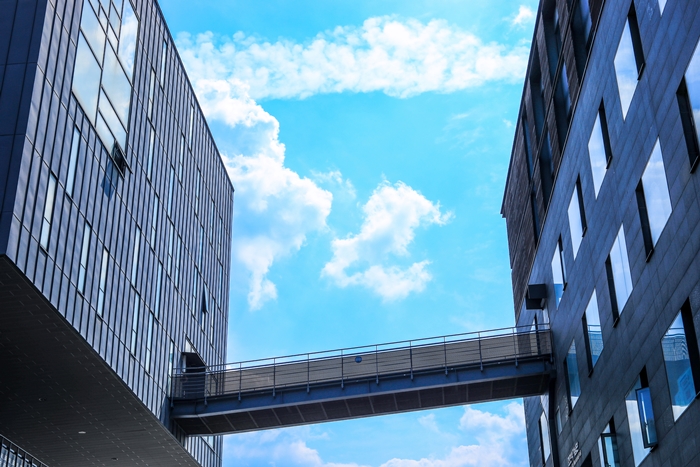 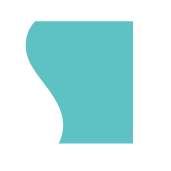 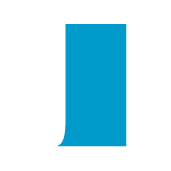 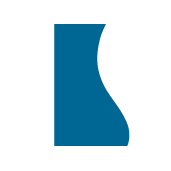 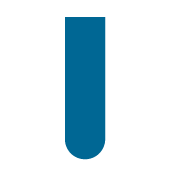 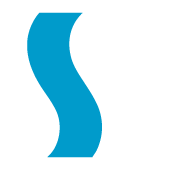 피피티 제목
Ppt title
이름 및 조원
name
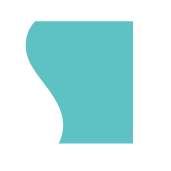 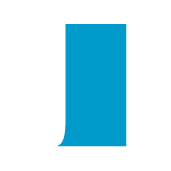 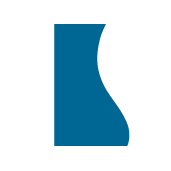 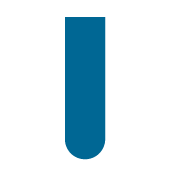 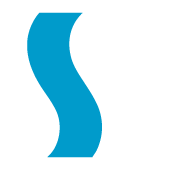 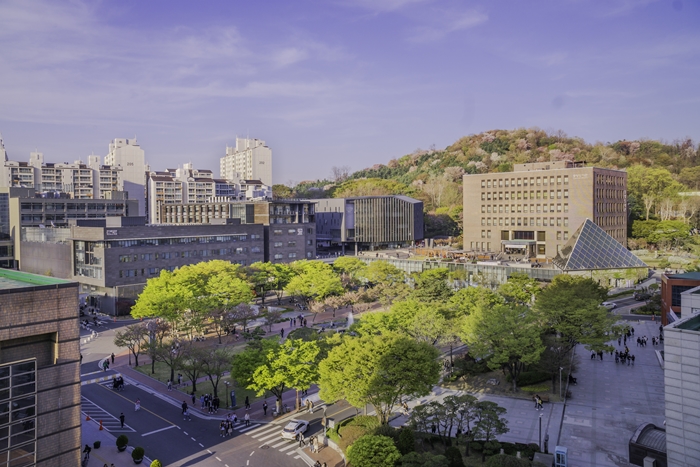 contents
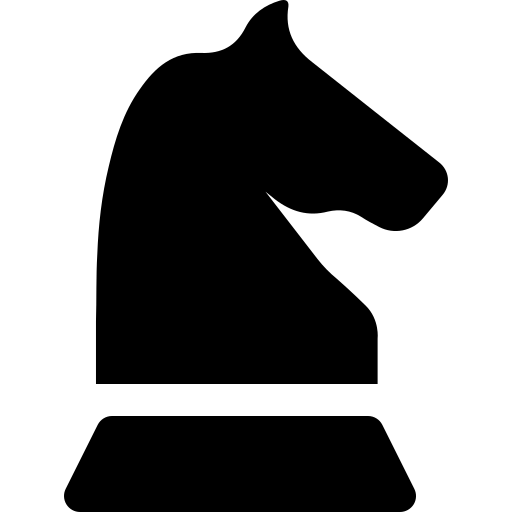 3
1
소제목 입력하세요.
소제목 입력하세요.
4
2
소제목 입력하세요.
소제목 입력하세요.
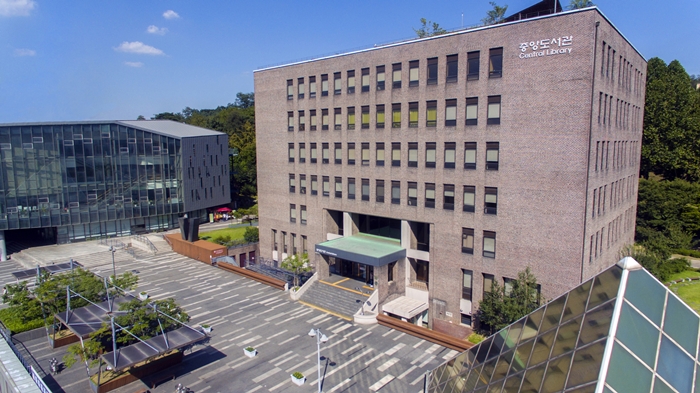 소제목 입력하세요
(폰트:여기어때 잘난체 otf)
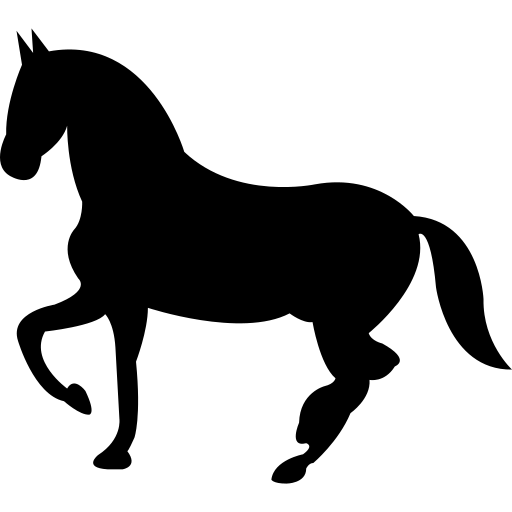 내용 및 사진 첨부
폰트 정보 –나눔 바른 고딕otf
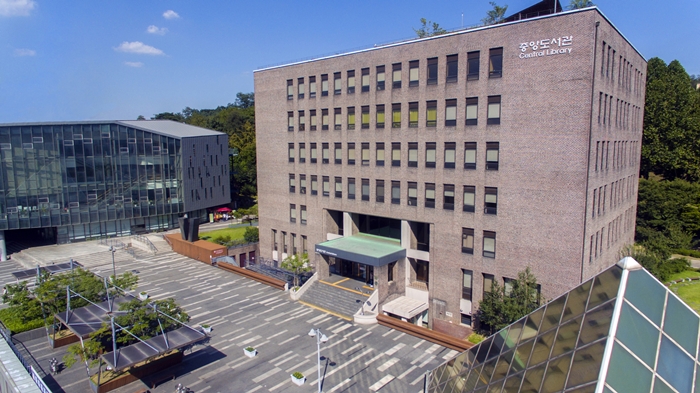 소제목 입력하세요
내용 및 사진 첨부
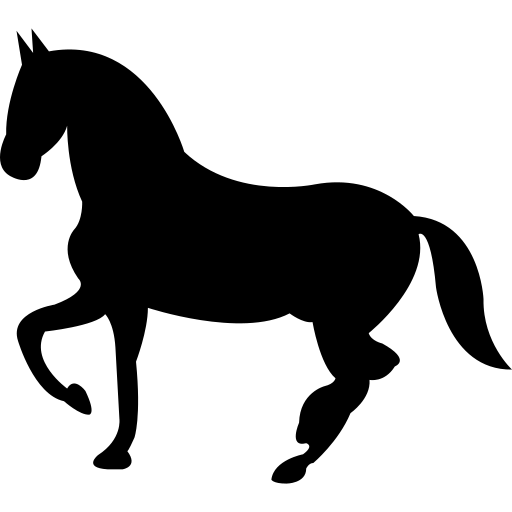 소제목 입력하세요
“
“
내용 및 사진 첨부(강조용)
부가 설명 글 작성하세요
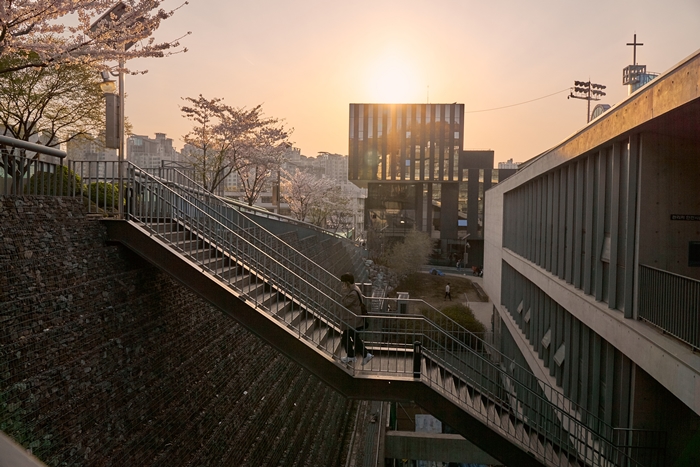 소제목 입력하세요
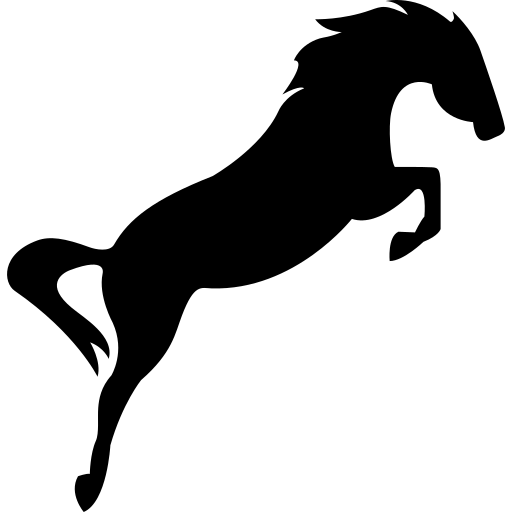 내용 및 사진 첨부
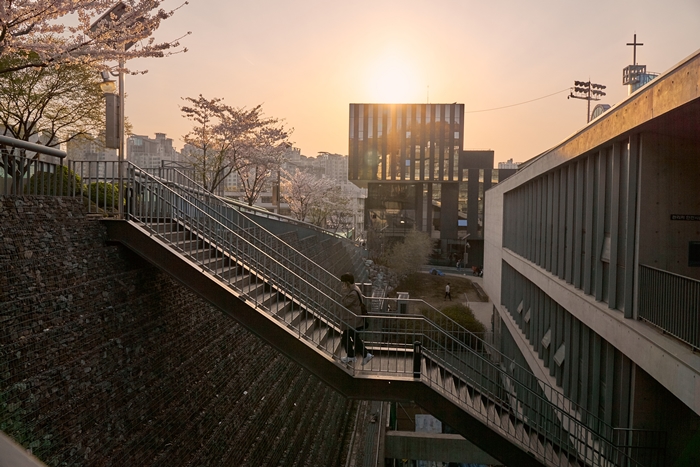 소제목 입력하세요
내용 및 사진 첨부
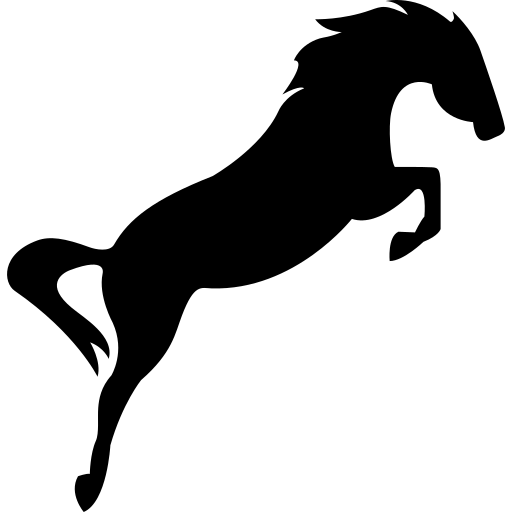 소제목 입력하세요
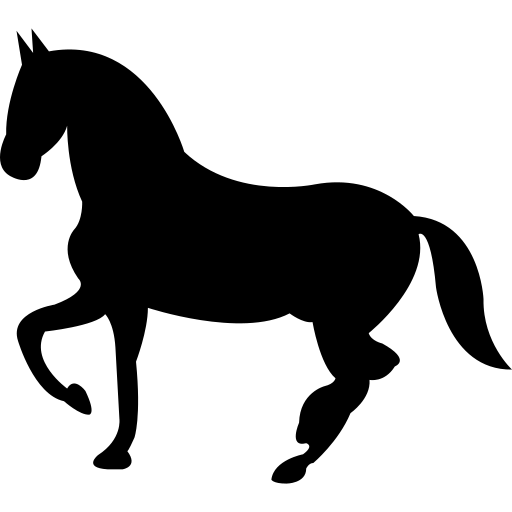 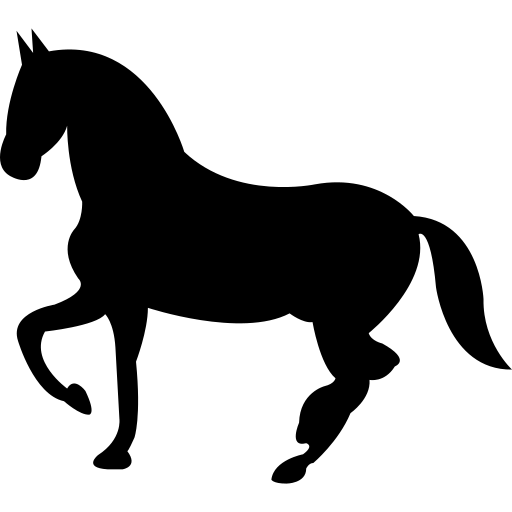 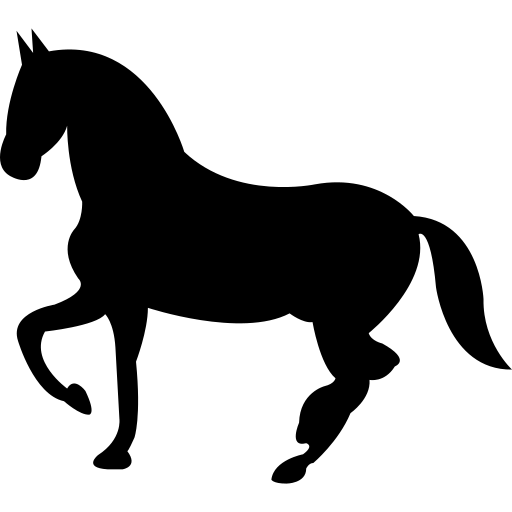 2016
2017
2018
2019
내용 및 사진 첨부
(역사나 연혁 등 소개할 때 유용)
내용 및 사진 첨부
(역사나 연혁 등 소개할 때 유용)
내용 및 사진 첨부
(역사나 연혁 등 소개할 때 유용)
내용 및 사진 첨부
(역사나 연혁 등 소개할 때 유용)
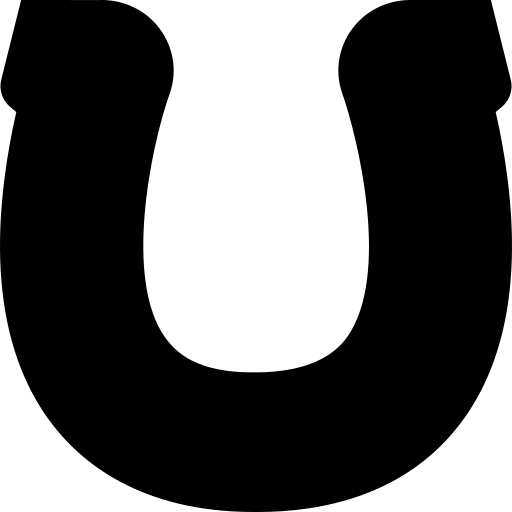 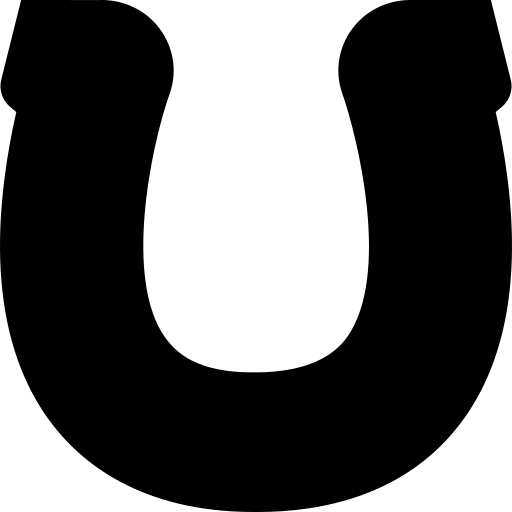 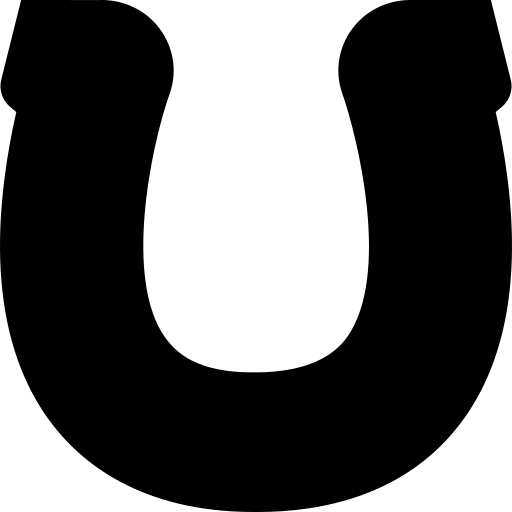 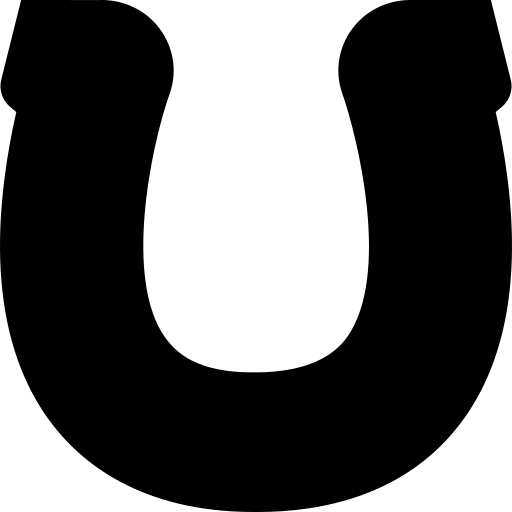 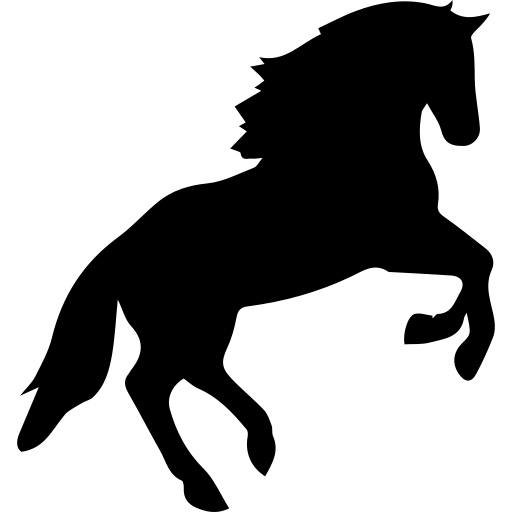 65%
22%
15%
2018
2017
2016
동향추이 그래프 (사용할 땐  이 글 삭제)
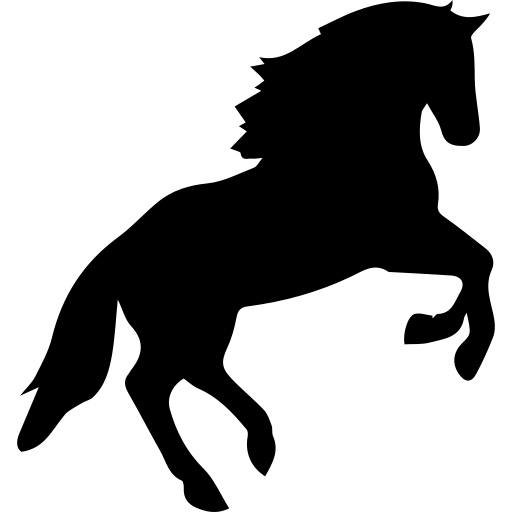 79%
38%
18%
2021
2019
2020
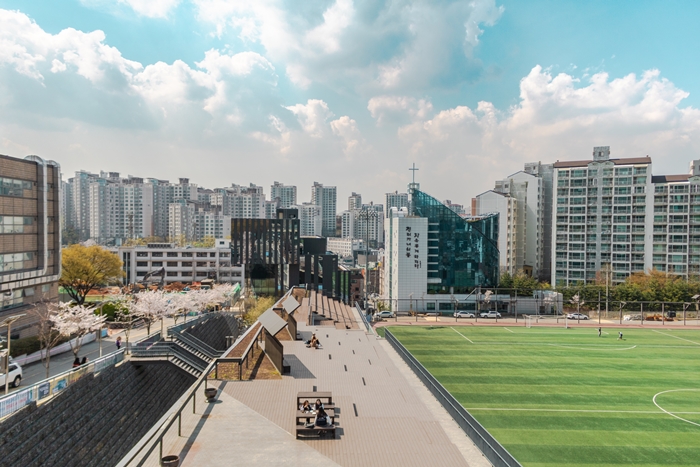 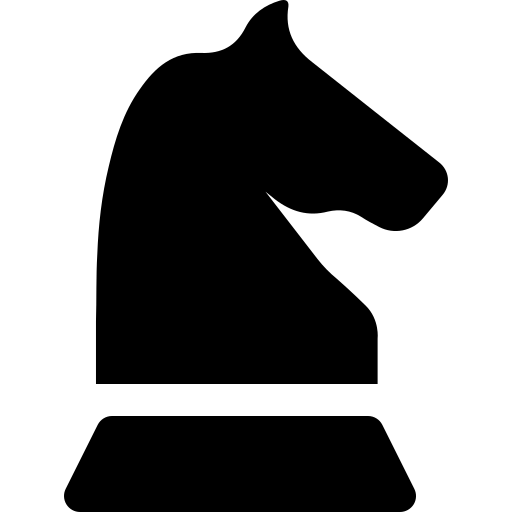 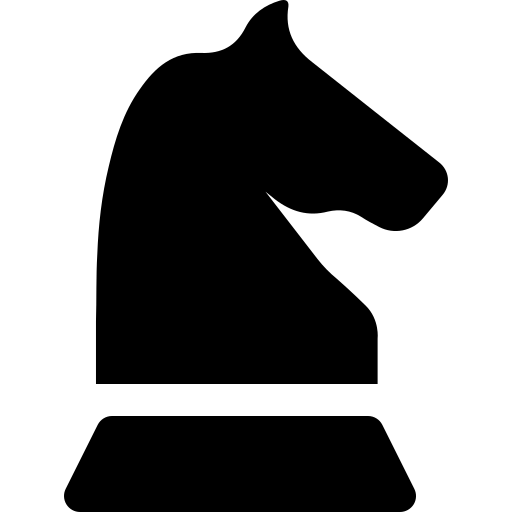 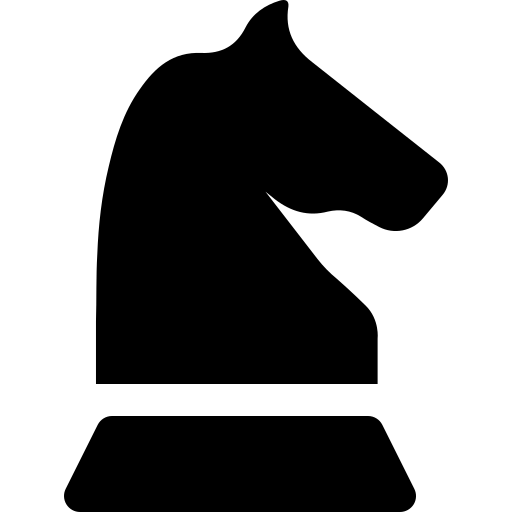 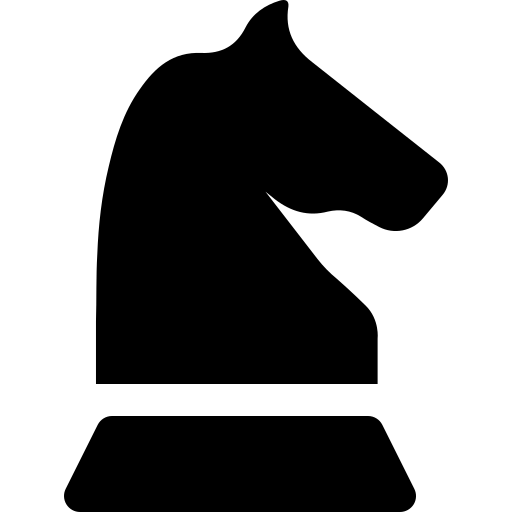 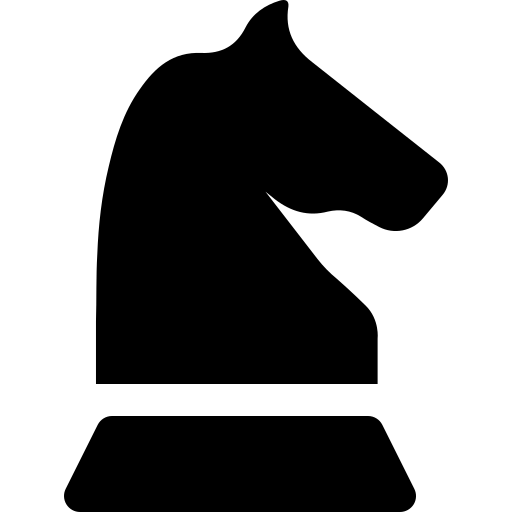 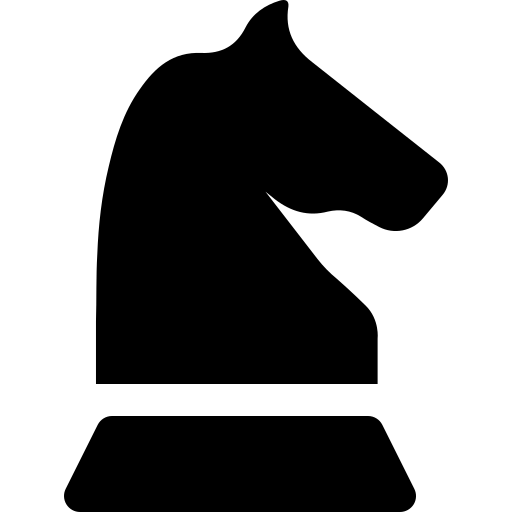 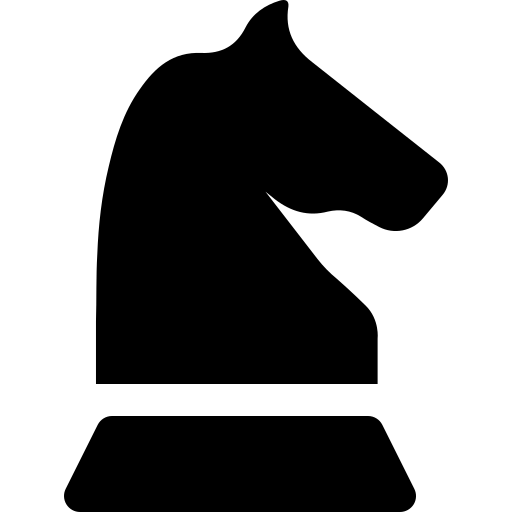 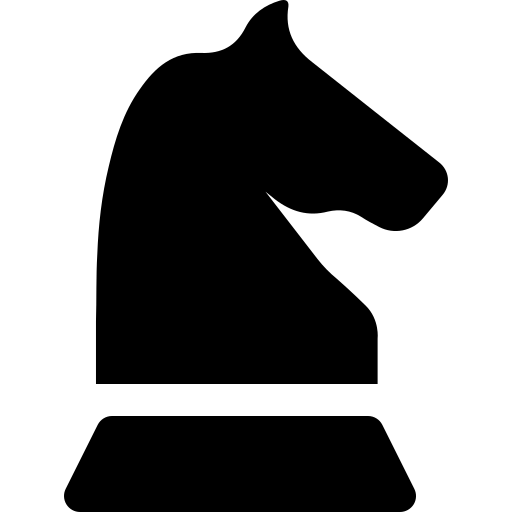 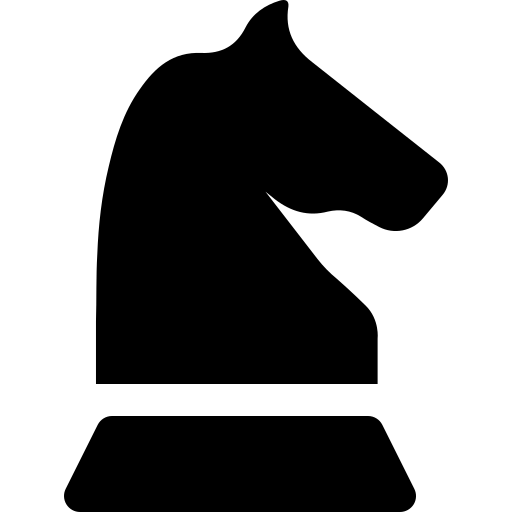 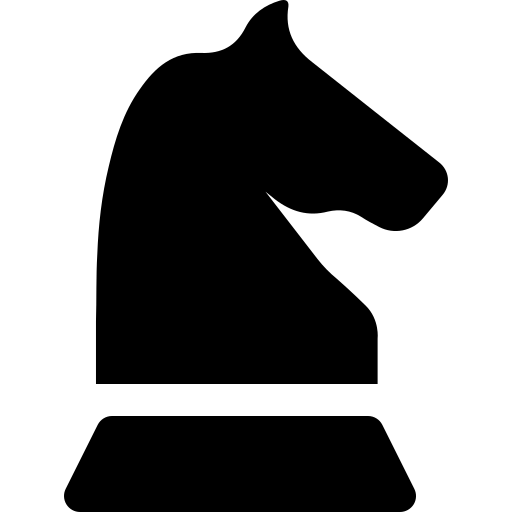 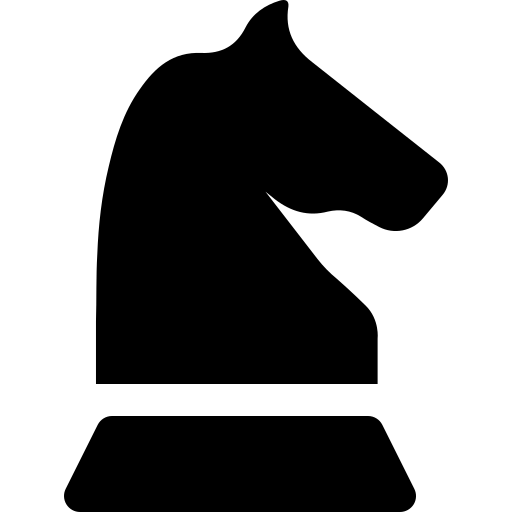 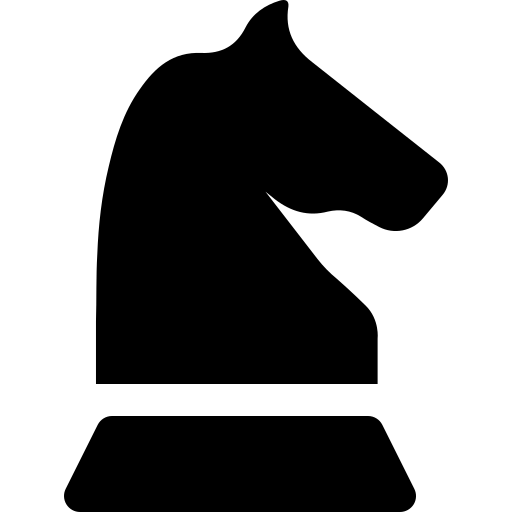 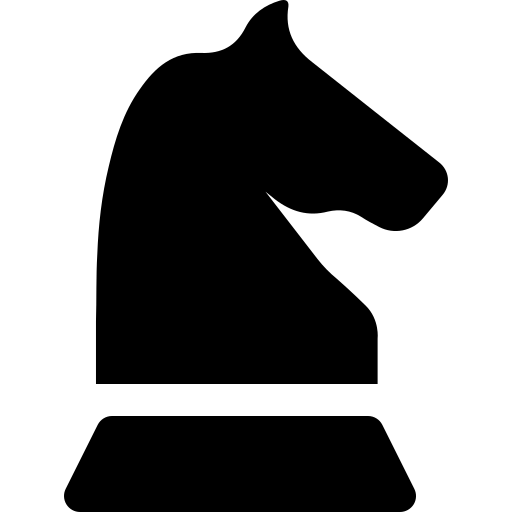 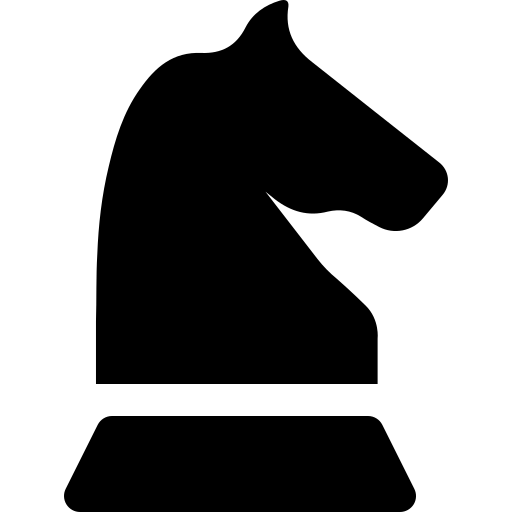 백분율 인포그래픽(사용할 땐  이 글 삭제)
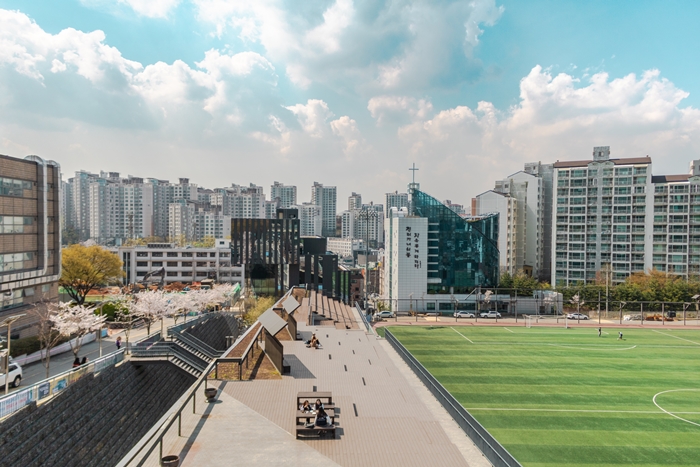 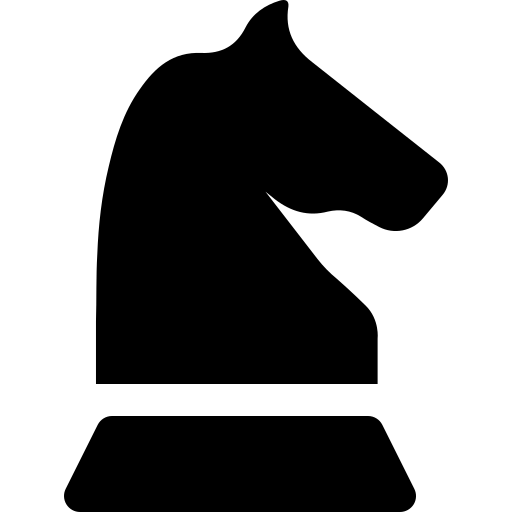 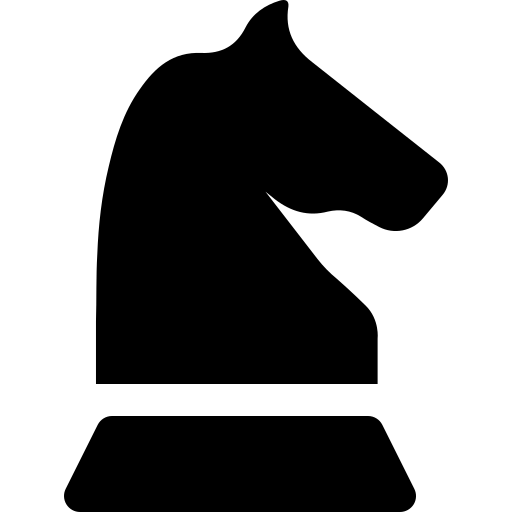 내용 입력하세요.
ex)비율에 대한 설명
20%
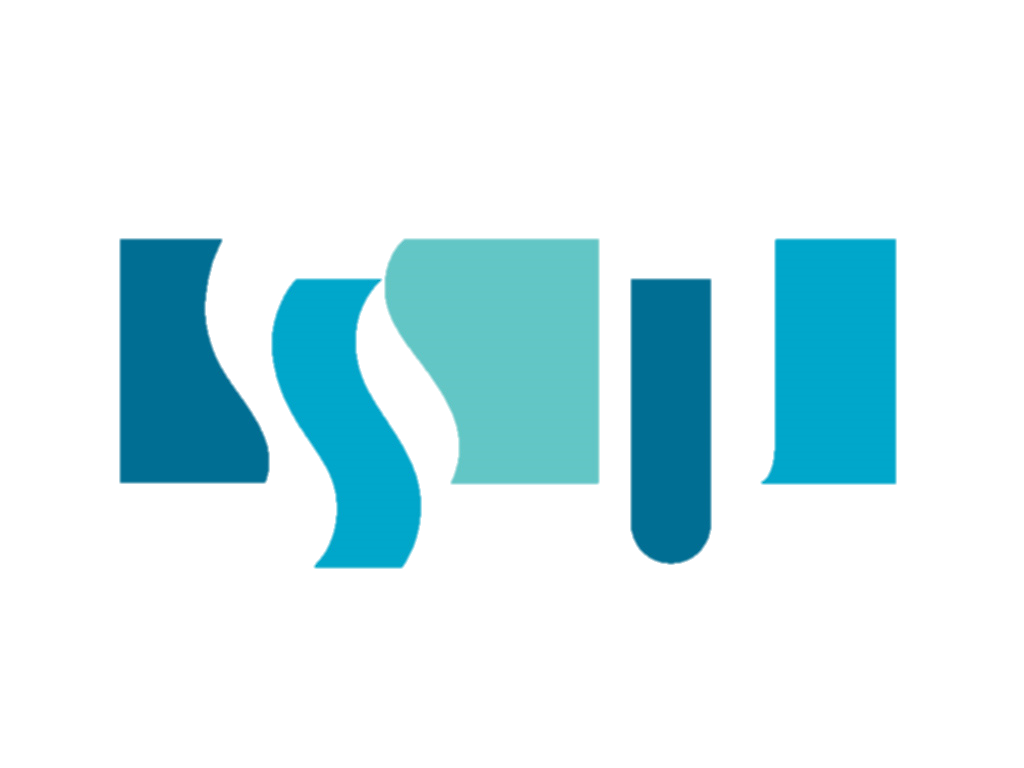 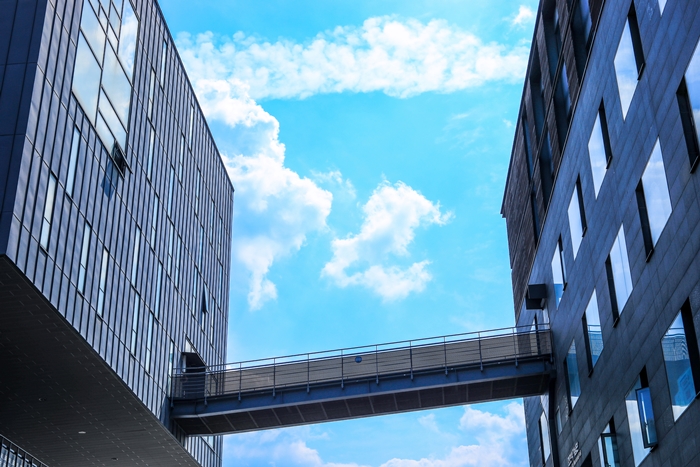 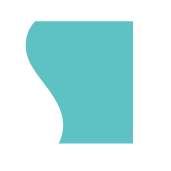 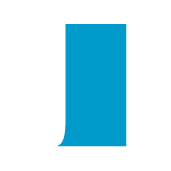 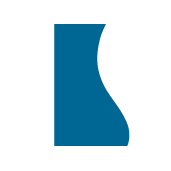 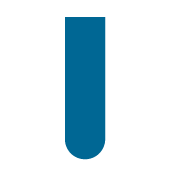 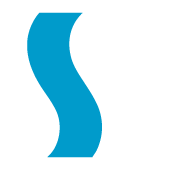 Thank you
이름 및 조원
name
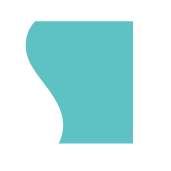 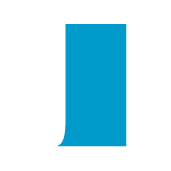 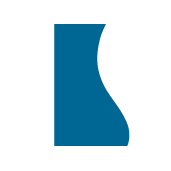 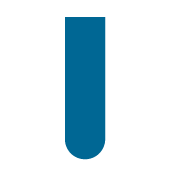 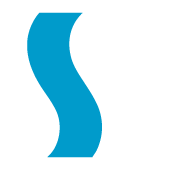